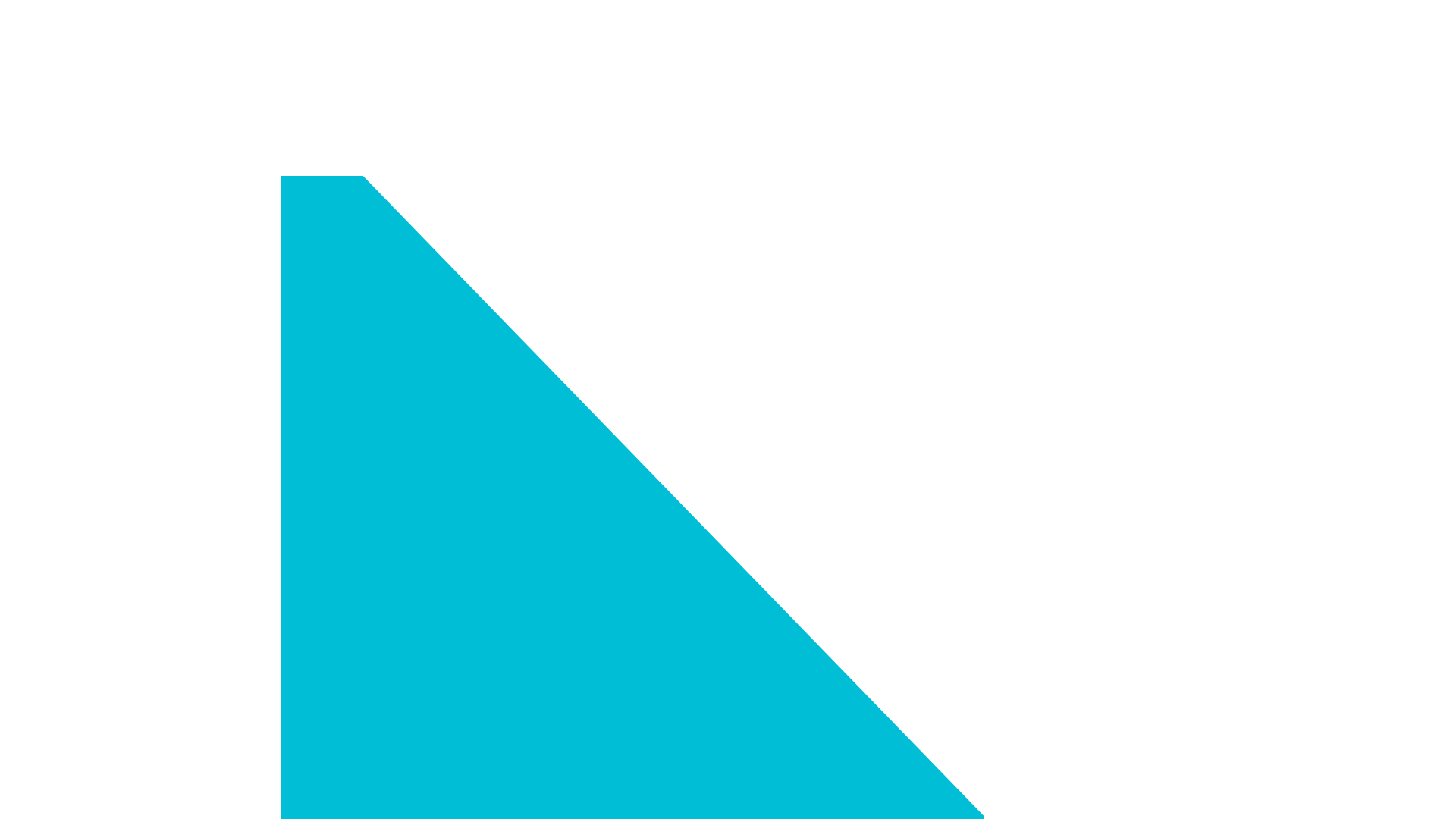 Empagliflozin and Cardiovascular Outcomes in Patients With Chronic Kidney Disease: The EMPA-KIDNEY Trial

David Preiss
MRC-Population Health Research Unit,
University of Oxford

on behalf of:
EMPA-KIDNEY Collaborative Group
NDPH Renal Studies Group and SMART-C
Disclosures
No personal disclosures: long-standing departmental policy to decline honoraria
The EMPA-KIDNEY trial was initiated by the University of Oxford who led its design, analysis, and reporting with a Steering Committee of expert collaborators
The trial was funded and sponsored by Boehringer Ingelheim with additional support from Eli Lilly and UK Medical Research Council
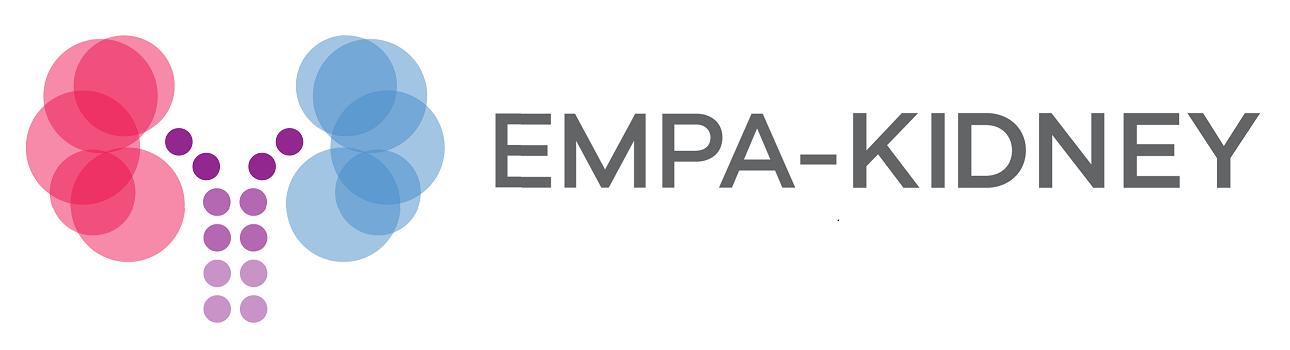 EMPA-KIDNEY design
Population: a broad range of patients with chronic kidney disease at risk of progression 
(eGFR 20-44; or 45-90 mL/min/1.73 m2 with UACR ≥200 mg/g) in 8 countries
Intervention
Investigator-judged clinically appropriate RAS blockade,  where indicated & tolerated
Empagliflozin 10 mg once daily
Placebo
 once daily
EMPA-KIDNEY Collaborative Group, Nephrol Dial Transplant. 2022;37:1317-29
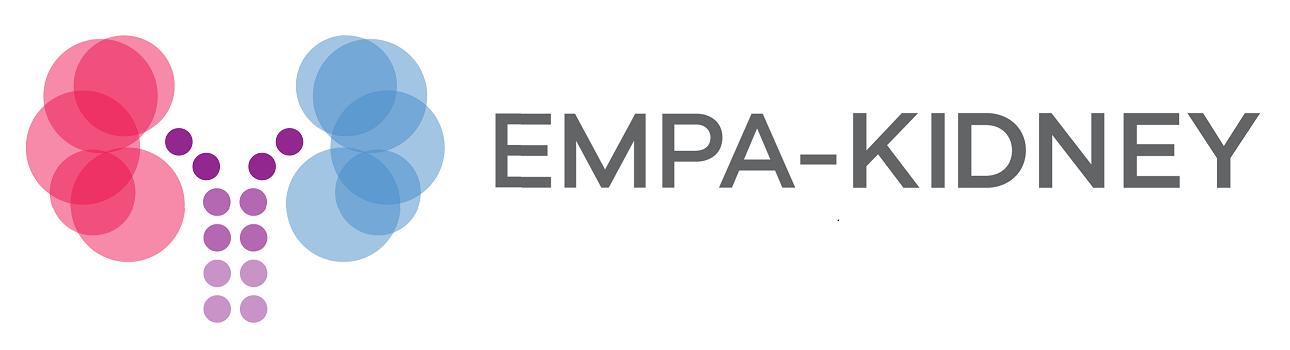 1
EMPA-KIDNEY design
Population: a broad range of patients with chronic kidney disease at risk of progression 
(eGFR 20-44; or 45-90 mL/min/1.73 m2 with UACR ≥200 mg/g) in 8 countries
Intervention
Primary composite outcome
Investigator-judged clinically appropriate RAS blockade,  where indicated & tolerated
Kidney disease progression
CV death
Empagliflozin 10 mg once daily
OR
eGFR change
≥40% eGFR decline, or 
to <10 mL/min/1.73m2
End-stage kidney disease; 
Renal death
Placebo
 once daily
Key secondary outcomes

All hospitalizations (recurrent events)
All-cause death
CV death or HF hospitalization
EMPA-KIDNEY Collaborative Group, Nephrol Dial Transplant. 2022;37:1317-29
1
Baseline characteristics: 6609 participants
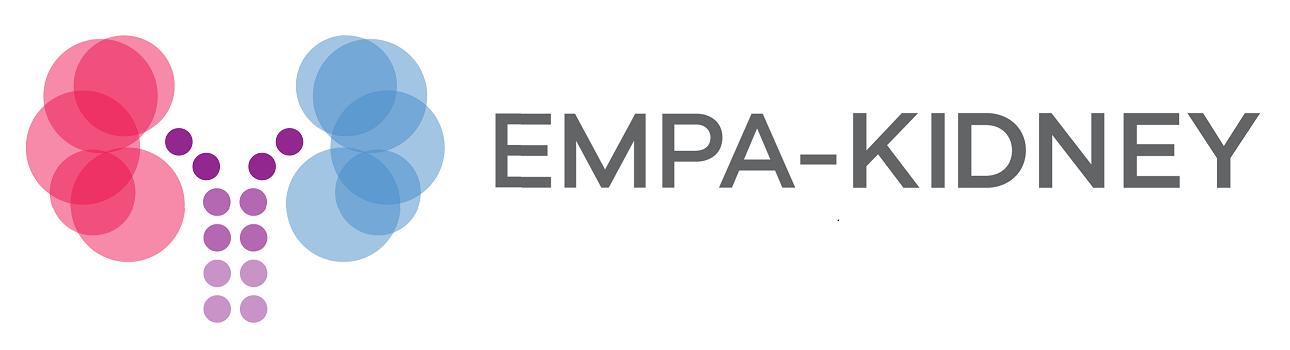 2
Primary outcome: by prior CV disease
Placebo
Empagliflozin
Hazard Ratio (95% CI)
events / pts
events / pts
Prior CV disease
122 / 861
170 / 904
0.73
(0.58–0.92)
Phet=0.99
No CV disease
310 / 2443
388 / 2401
0.73
(0.63–0.85)
All participants
432 / 3304
558 / 3305
0.72
(0.64–0.82)
0.5
1.0
1.5
2.0
Empagliflozin Better
Placebo Better
Average follow up: 2 years
128 CV deaths occurred
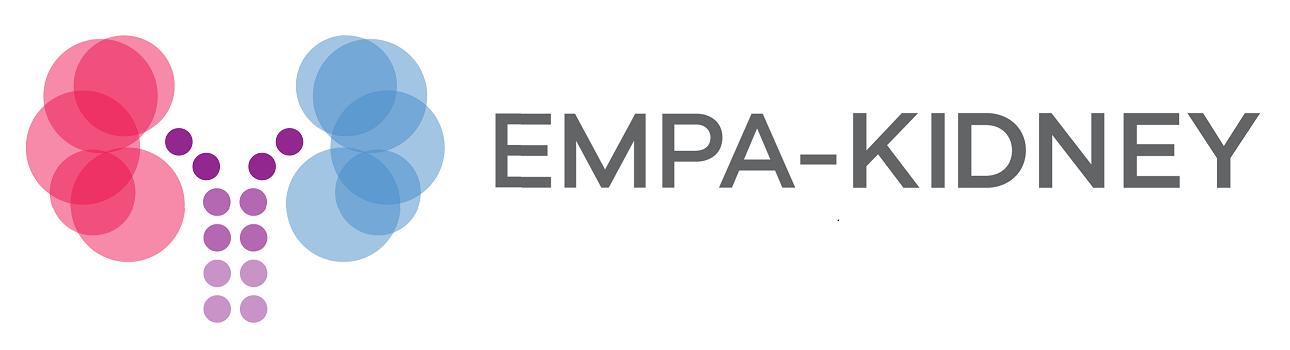 3
Recurrent events analyses: CV outcomes
*MACE: CV death, MI, stroke or HF hospitalization
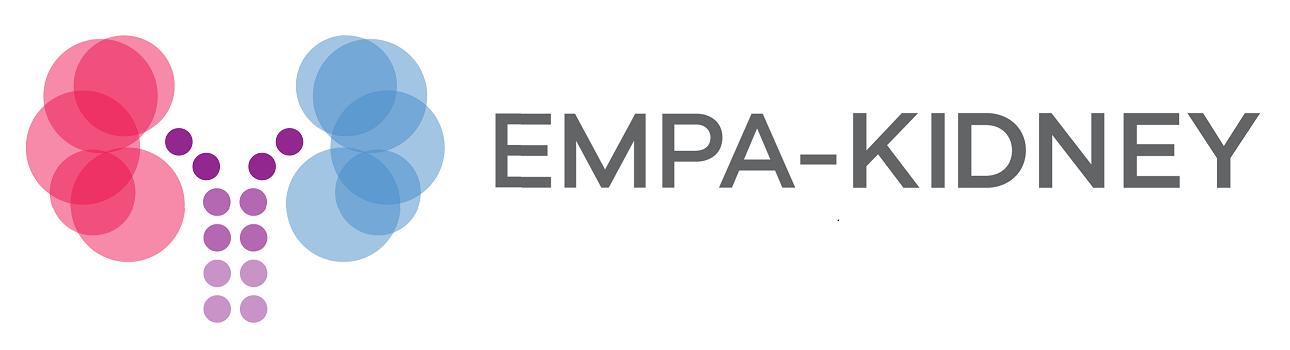 4
All-cause hospitalization: subgroups
Placebo
Subgroup
Empagliflozin
Hazard Ratio (95% CI)
Events / 100 pt yrs
Events / 100 pt yrs
Yes
31.2
36.7
0.86
(0.75–0.98)
Diabetes
No
19.1
22.6
0.86
(0.74–0.99)
<30
32.0
36.3
0.88
(0.75–1.03)
eGFR 
(mL/min/1.73m2)
≥30 <45
22.3
27.3
0.81
(0.69–0.94)
≥45
18.3
21.3
0.91
(0.72–1.14)
<30
24.7
30.8
0.80
(0.65–0.99)
UACR 
(mg/g)
≥30 ≤300
24.6
30.5
0.83
(0.69–0.99)
>300
24.9
27.9
0.89
(0.78–1.02)
Yes
37.8
49.1
0.78
(0.66–0.93)
Prior CVD
No
20.2
21.8
0.92
(0.82–1.04)
24.8
29.2
0.86
(0.78–0.95)
All participants
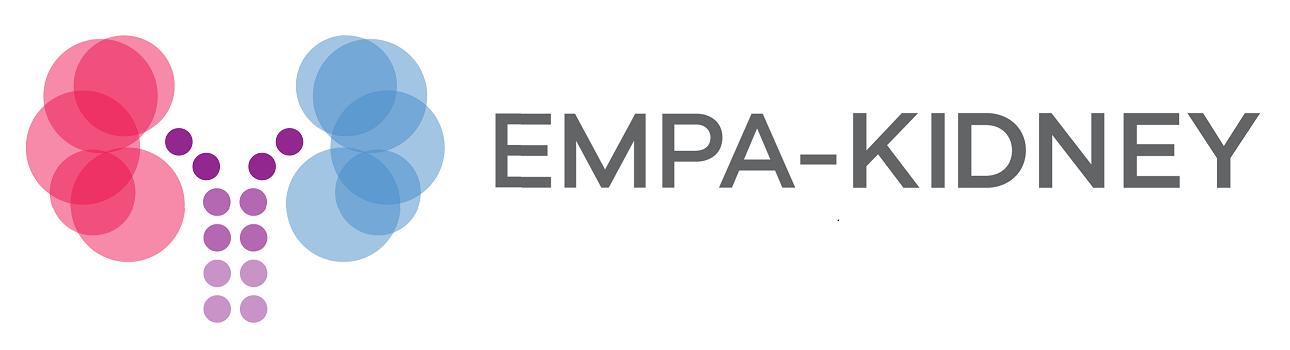 Empagliflozin Better
Placebo Better
5
Collaborative summary meta-analysis of SGLT2i
Trials: 13 large placebo-controlled SGLT2i trials

T2DM + CV risk: DECLARE-TIMI 58, CANVAS, VERTIS CV, EMPA-REG OUTCOME
Heart failure: DAPA-HF, EMPEROR-Reduced, EMPEROR-Preserved, DELIVER, SOLOIST-WHF
Chronic kidney disease: CREDENCE, SCORED, DAPA-CKD, EMPA-KIDNEY
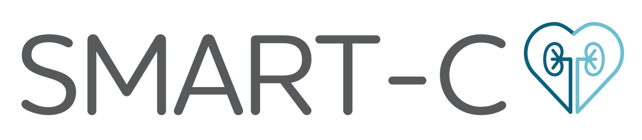 6
Cardiovascular outcomes
CV death or HF hospitalization
RR (95% CI)
Mean eGFR
DIABETES
High CV risk trials
80
Stable heart failure trials
61
Chronic kidney disease trials
45
Subtotal: DIABETES
0.77 (0.73, 0.81)
NO DIABETES
Stable heart failure trials
64
Chronic kidney disease trials
40
Subtotal: NO DIABETES
0.79 (0.72, 0.87)
TOTAL: OVERALL
0.77 (0.74, 0.81)
0.5
0.75
1
1.25
1.5
SGLT2i better
Placebo better
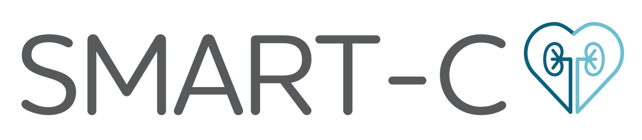 7
Cardiovascular outcomes
CV death or HF hospitalization
CV death
RR (95% CI)
RR (95% CI)
Mean eGFR
DIABETES
High CV risk trials
80
Stable heart failure trials
61
Chronic kidney disease trials
45
Subtotal: DIABETES
0.77 (0.73, 0.81)
0.86 (0.80, 0.92)
NO DIABETES
Stable heart failure trials
64
Chronic kidney disease trials
40
Subtotal: NO DIABETES
0.79 (0.72, 0.87)
0.88 (0.78, 1.01)
TOTAL: OVERALL
0.77 (0.74, 0.81)
0.86 (0.81, 0.92)
0.5
0.75
1
1.25
1.5
0.5
0.75
1
1.25
1.5
SGLT2i better
Placebo better
SGLT2i better
Placebo better
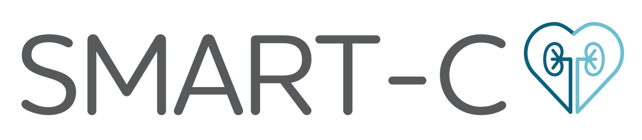 7
Absolute benefits: (i) T2DM + CV disease
Diabetes
Mean eGFR: 80 mL/min/1.73m²
4
Rate:
4
21
5
0
-5
-5
-1
CV death or
-2
-10
Acute kidney injury
-15
patient years (SE) in SGLT2i arms
Events avoided per 1000
Kidney disease progression
hospitalization for heart failure
-20
-25
-30
-35
-40
-45
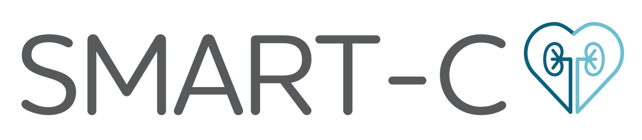 8
Absolute benefits: (ii) Heart failure
Diabetes
No Diabetes
Mean eGFR: 61 mL/min/1.73m²
Mean eGFR: 64 mL/min/1.73m²
Rate:
Rate:
16
17
23
148
7
104
5
5
0
0
-5
-5
CV death or
-10
-10
-2
-5
Acute kidney injury
-6
-6
-15
-15
patient years (SE) in SGLT2i arms
Events avoided per 1000
Kidney disease progression
hospitalization for heart failure
-20
-20
-25
-25
-30
-30
-22
-35
-35
-40
-40
-34
-45
-45
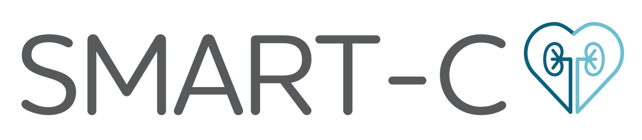 8
Absolute benefits: (iii) Chronic kidney disease
Diabetes
No Diabetes
Mean eGFR: 45 mL/min/1.73m²
Mean eGFR: 40 mL/min/1.73m²
Rate:
29
19
Rate:
48
16
11
47
5
5
0
0
-5
-5
-4
CV death or
-2
-10
-10
Acute kidney injury
-5
-11
-11
-15
-15
patient years (SE) in SGLT2i arms
Events avoided per 1000
Kidney disease progression
hospitalization for heart failure
-20
-20
-25
-25
-15
-30
-30
-35
-35
-40
-40
-45
-45
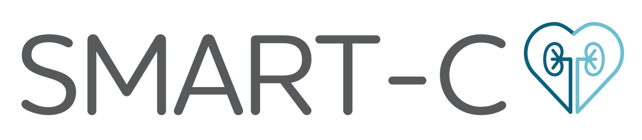 8
Conclusions
EMPA-KIDNEY trial:
Treatment with empagliflozin reduced (i) kidney disease progression or CV death (ii) hospitalization (similar proportional effects regardless of CV status)
There were relatively few CV events; however, both first events and total events analyses consistent with other trials
Meta-analysis of 13 major SGLT2 inhibitor trials:
Diabetes: reductions in CV death ± heart failure hospitalization in patients with high CV risk, heart failure or chronic kidney disease
No diabetes: reductions in CV death ± heart failure hospitalization in participants with heart failure; less information in chronic kidney disease (but consistent with other high risk populations)
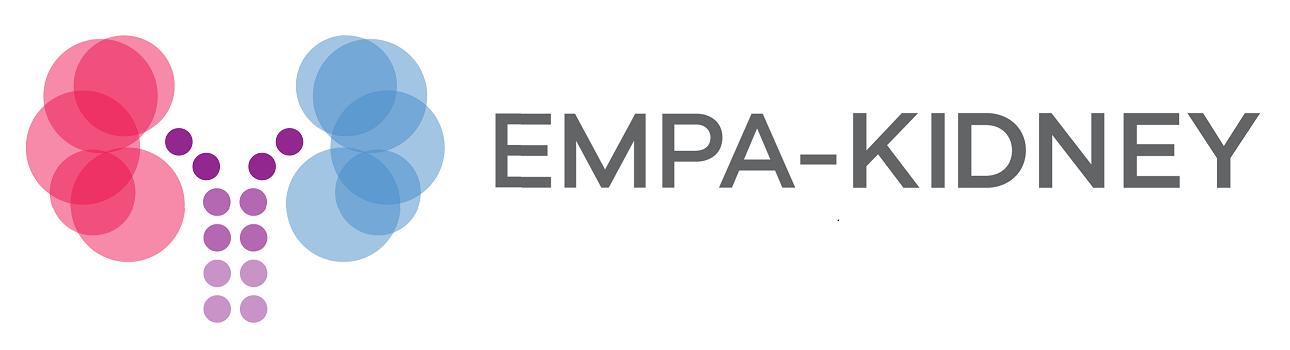 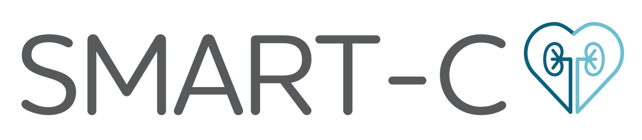 9
Acknowledgements
Participants, committee members, coordinating and local site staff in the EMPA-KIDNEY Collaborative Group







NDPH Renal Studies Group and SMART-C consortium
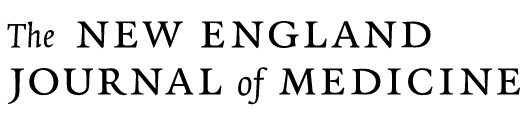 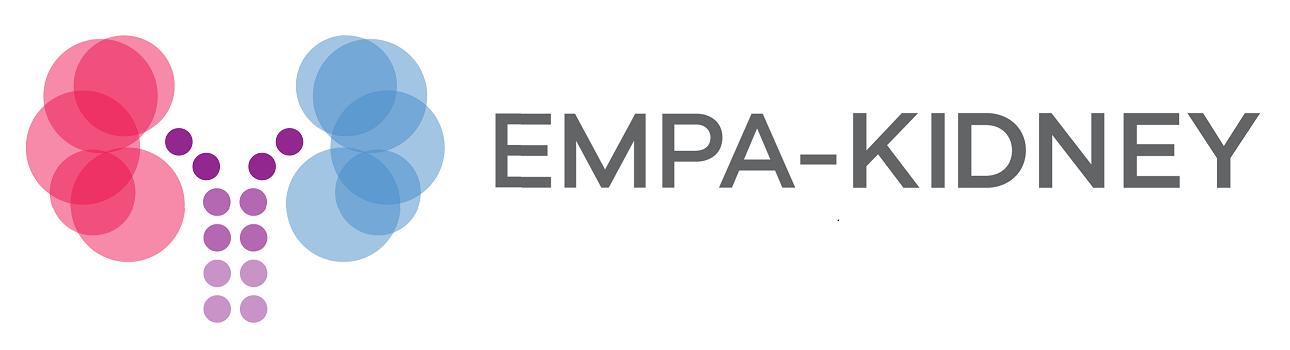 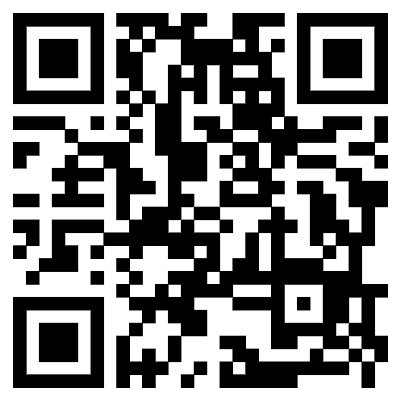 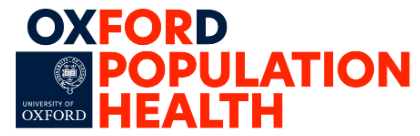 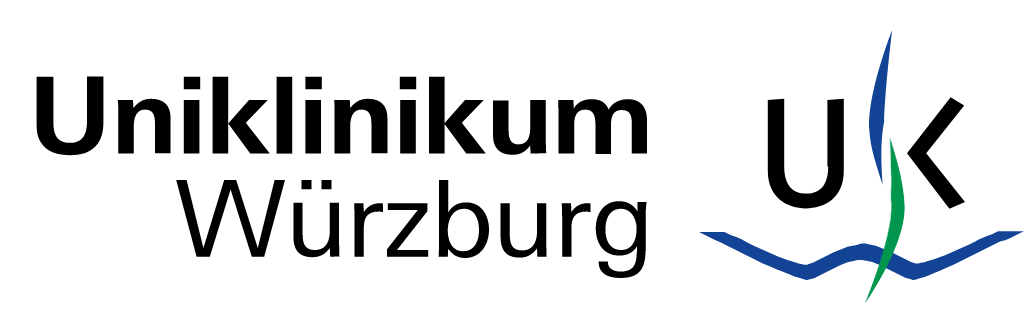 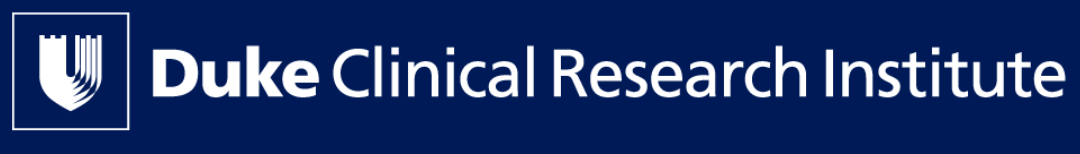 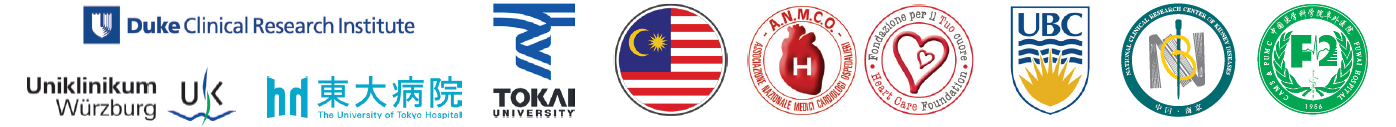 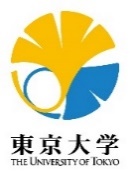 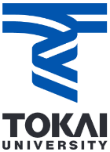 www.empakidney.org
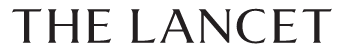 10